COVID-19 UPDATE
Impacts on Business and Personal Rights
Michele L. Cohen, Esq. | Mid-Atlantic CIO Forum | November 18, 2021
Overview
The COVID-19  Pandemic has changed, and in many instances eroded, individual privacy protections. Employers and businesses are faced with constantly changing regulatory guidance and requirements impacting, among other business considerations, privacy, including the collection of personal information and restrictions on employee and consumer activities based on personal information tied to vaccine and health status.  What rules and policies must employers and public-facing business operators implement in order to comply with federal and state legal requirements? What voluntary actions are permitted? Will vaccine passports gain traction and will we see a uniform standard? How do these mandatory and voluntary public health and safety measures impact existing data privacy laws (and general consumer expectations) and is there a new normal?
Month Here  |  Title Space
2
Outline for Discussion
Status of Federal Laws 
Status of Maryland Laws
Current Court Rulings
Vaccine Mandates
Vax Passports
Privacy Issues
Month Here  |  Title Space
3
Status of Federal Laws
Month Here  |  Title Space
4
Status of Federal Laws
Minimal COVID-Related Federal Legislation
Federal Laws related to request for leave of absence 
Addresses Leave Requests for Covered Businesses
No Federal Laws on mandates
Actions to date are via Executive Action
Month Here  |  Title Space
5
Status of Federal Laws
Leave Requests
May relate to the employee or someone living with the employee:
Employee is sick with COVID or exposed to COVID
Employee has child who is unable to attend school/childcare because of COVID
Employee is fearful of contracting COVID at work
Employee lives with a person at high risk of COVID
What is the employer’s obligation?
Month Here  |  Title Space
6
Status of Federal Laws
Types of Available Leave
Family First Coronavirus Relief Act (only required for employers with 500 or fewer employees)
Expired at end of 2020
BUT:
Tax Credit through 3/31/21 for voluntary compliance
Extension and broadening under consideration in Congress
PTO / sick leave / short-term disability / other forms of employer-provided leave
FMLA
Leave as an accommodation under the ADA
States may have other leave laws
Month Here  |  Title Space
7
[Speaker Notes: May require employees to exhaust PTO and other benefits-related leave first
May terminate an employee who has exhaus]
Status of Federal Laws
Executive Actions
Executive Order d. 9.9.2021, to be implemented via Occupational Safety and Health Administration
Draft emergency temporary standard (ETS) issued October 12, 2021
ETS Regs issued by OSHA November 4, 2021
Requires vaccination or weekly testing of workers for private companies having 100 or more employees
Executive Order d. 9.24.2021, The Safer Federal Workforce Task Force released guidance requiring all federal contractor employees to be vaccinated by the later of   12.8.2021 (or first day of performance or any new covered contract, option, extension)
Exemptions for medical and religious reasons
Administration now indicating “flexibility” in implementation – tied to the OSHA ETS
Month Here  |  Title Space
8
[Speaker Notes: SFWT: Covers teleworkers. Exemptions for medical and religious reasons – government is now indicating “flexibility” on deadline to avoid supply chain and staffing issues. Now companies are to determine the appropriate means of enforcement – can rely first on counseling and education, followed by other disciplinary action before termination]
Status of Federal Laws
OSHA Regulations
Requires vaccination or weekly testing of workers for private companies having 100 or more employees
100 employees as of ETS date 11.4
Must provide leave for vaccination and recovery
May require employees to pay costs of testing (under the ETS but conflicts with other federal and state requirements)
Unvaxxed personnel must wear masks
Employers with an existing vax mandate are not required to offer the testing alternative
5th Circuit issued a temporary injunction against the regulations – multiple cases to be consolidated 
December 6, 2021 and January 4, 2022 Deadlines

Must be ready to comply by these dates – cannot wait for a court decision
Records of vax status, PTO requirements by 12.6
Employees must have full vax status or initiate masking and testing by 1.4
Month Here  |  Title Space
9
[Speaker Notes: Delay in this emergency order is to prevent further disruption to supply chain?

Court challenges in process
Even if there is an eventual adverse ruling, OSHA regs likely will still apply to any federal government offices and contractors and also to any facilities taking Medicare or Medicaid

29.CFR 1910-1020 – employer must provide employees and designated reps with access to relevant exposure information and medical records

29 CFR 1904 – employer reporting requirements include recording of vax side effects  - OSHA says this won’t be enforced until at least May 2022]
Status of Federal Laws
Executive Actions
Travel Restrictions 
Existing regional travel restrictions expected to be lifted in early November
Foreign nationals entering the U.S. by air must be vaccinated
All travelers to the U.S. must still provide a negative COVID test
Green Card Applicants
Must be fully vaccinated (as of October 1, 2021)
Waivers may be available based on age, medical condition, where vaccines are not routinely available, religious or moral objections
Not clear how these waiver requests will be adjudicated
Month Here  |  Title Space
10
[Speaker Notes: SFWT: Covers teleworkers. Exemptions for medical and religious reasons – government is now indicating “flexibility” on deadline to avoid supply chain and staffing issues. Now companies are to determine the appropriate means of enforcement – can rely first on counseling and education, followed by other disciplinary action before termination]
Status of Maryland Laws
Month Here  |  Title Space
11
Status of Maryland Laws
Maryland Healthy Working Families Act
Paid leave for some employees (unpaid for employers with less than 15 workers)
Maryland Essential Workers’ Protection Act
Covers COVID-19 and future health emergencies
Applies only during a stated “event of emergency” so not in force currently
Applies to essential workplaces and workers providing essential functions and provides for workplace protections, such as proper equipment, adoption of safety protocols, mandates paid leave in certain situations

Maryland lifted most COVID restrictions as of August 15, 2021
Counties have flexibility to continue restrictions, including on mask requirements
Maryland (and Virginia – not D.C.) have state plans that are in lieu of OSHA plans generally. Will the ETS superceded?
Month Here  |  Title Space
12
[Speaker Notes: May require employees to exhaust PTO and other benefits-related leave first (except if taking under FFCRA – ended December 2020)

No right to stay home based on fear of COVID

May terminate an employee who has exhausted leave or due to other COVID considerations, with some exceptions such as collective bargaining agreement

Whether COVID-19 is a disability pursuant to the ADA is an open question.
-Likely, employers should treat it as one and engage in the interactive process to determine if there are accommodations that would assist the employee.]
Court Rulings
Month Here  |  Title Space
13
Court Rulings
Generally Vaccine Mandate Orders Upheld
No fundamental right to refuse a vaccination (with some exceptions)
Based on 1905 Supreme Court decision in Jacobson v. Massachusetts, dealing with a Lutheran pastor’s objection to a smallpox-vaccination requirement.

National Eviction Moratorium Overruled by Supreme Court (8.26.2021)
CDC exceeded its authority in extending rulings to housing matters

Still unclear whether the federal government may set vaccine rules in the private sector (i.e., will the OSHA regulations withstand court challenge). 
Critics of the policy have questioned whether the president’s vaccine mandate goes beyond the federal government’s constitutional power to regulate interstate commerce
States and Counties may have authority under their constitutional and charter documents

State court decisions on validity of executive orders (and legislative challenges to such orders) are mixed
Month Here  |  Title Space
14
[Speaker Notes: So far state vax requirements are being upheld. Generally these state laws including a testing alterative and exemptions for medical and religious reasons.

Eviction moratoriums rulings have been mixed

Also mixed results in general cases challenging validity of lockdowns]
Vaccine Mandates - Compliance
Month Here  |  Title Space
15
Vax Mandates
May a private business require its personnel to be vaccinated?
Generally - Yes
This right extends to subcontractors, vendors, customers and invitees of the business

Check State Law Considerations
Some states have prohibited private businesses from imposing requirements
Month Here  |  Title Space
16
[Speaker Notes: This is a fast moving issue and you should review the current status of state laws before taking action

Ex. 9.24.2021 The Safer Federal Workforce Task Force -government is now indicating “flexibility” on deadline to avoid supply chain and staffing issues. Now companies are to determine the appropriate means of enforcement – can rely first on counseling and education, followed by other disciplinary action before termination – 

Baltimore City requires all health care workers to be vaxxed or receive weekly testing – as of 10.18.2021]
Vax Mandates – Creating a Policy
Who does it apply to?
Cannot discriminate but may have different classes 

What is deadline for compliance?
Protection kicks in at different times, based on vaccine type

Industry-Specific Considerations
Some businesses are under special mandates
Unions pose additional challenges

What is the process for seeking exemptions and accommodations?
Religious and medical exemptions
ADA accommodations may also be implicated 
What about alternatives to vaccination?
If allowing testing, consider impact
Month Here  |  Title Space
17
[Speaker Notes: May have different rules depending on worker location and/or their interaction with others. If creating classes, must be consistent in placing worker in a class (ex. How do we decide who gets to work remotely and why)
May be helpful to survey worker base to see how close you are to full vax rate (and how difficult it may be to implement a vax mandate)
Policy must allow sufficient time to cover vax schedule
Should have a documented policy for handling exemption requests
Note - Even where an employee has a medical exemption, the business may have a legitimate reason for not providing an accommodation (under ADA must be reasonable). Would apply to religious exemptions as well. Requires a case-by-case analysis
Note – some states may have addition exemption reasons (ex. Pregnancy)
If using testing – how often, what types of test are permitted? Who pays? Will employees be given leave to take these tests? State laws and pending OSHA guidance may impact some of these questions. Ex. Under the pending OSHA rugs, covered employers must grant paid leave for employees to obtain the vax and address post-shot symptoms. May want to consider incentives to get the shots rather than continuing tests.]
Vax Mandates – Creating a Policy
What proof of vaccination will be required?
How will this be protected?

How to deal with exemptions?
How to manage
Are accommodations feasible
How to track testing compliance

What about visitors (contractors, providers, customers)?
How will these people be advised of the policy?
Month Here  |  Title Space
18
Vax Mandates – Additional Considerations
What constitutes a “true” religious exemption?
Objection to use of fetal cell research
My body is a temple religion

What happens if an exemption is not found to exist/an accommodation is not reasonable to implement?
A business is required to make reasonable efforts; not guaranty a resolution

Will you terminate personnel who refuse the vaccine without an exemption or alternative?
Easy to say; not always so easy to implement
Month Here  |  Title Space
19
Vax Passports
Month Here  |  Title Space
20
Vax Passports
Still very much in flux
The Biden Administration has been reluctant to impose a standard
State implementation
Private Industry

Challenges in enforcement

Additional privacy obligations
Month Here  |  Title Space
21
Overall Privacy Concerns
Month Here  |  Title Space
22
How Does Privacy Fit In?
Governmental, Employer/Business, Personal
Employer/Business-Held Information
Vax Status (and reasons for exemptions or accommodations)
Testing Records
Vax Passport details
Who has access?
Can Government Agencies Protect?
Consider the traditional methods of protection
Transparency
Limited Collection, Period of Retention
Limits on who has access
Month Here  |  Title Space
23
[Speaker Notes: Personal Health Information – not HIPPA generally but still personal data
Family member information – illness, accommodations
Vax Status and information on exemptions; accommodations]
Firm Overview
Miles & Stockbridge P.C. is a full-service law firm that represents businesses of various sizes, and has regional, national and international capabilities. Our team of more than 200 lawyers is widely recognized for its work in the manufacturing, distribution, life sciences and real estate industries. We take pride in our forward-thinking approach and dedication to serving the best interests of our clients.
Miles & Stockbridge P.C. 
10 Light Street
Baltimore, MD 21202

www.milesstockbridge.com
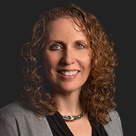 Month Here  |  Title Space
24